Lez. 7 – I MERCATI FINANZIARI                                                                                                                rif. BW-c.7 – feb.2020
Nella lezione precedente,
abbiamo introdotto alcuni concetti e strumenti elementari di economia finanziaria:  
Tasso di interesse (nominale e reale).
Valore futuro (di una somma attuale) e valore attuale (di una somma futura).
Formula dell’interesse composto.
Oggi caliamo questi concetti nella realtà dei mercati e delle istituzioni finanziari.
Studieremo:
Determinanti  e diversità dei tassi d’interesse.
Principali strumenti finanziari.
Principali operatori e mercati finanziari.
Come funzionano i mercati finanziari? Arbitraggi e speculazioni.
Perché la macro si occupa (anche) dei mercati finanziari.
Lez. 7:  Mercati finanziari
I MERCATI FINANZIARI
Indice
Ricapitoliamo					p. 3
Cos’è il tasso d’interesse?				p. 5
I principali strumenti					p.  9
Gli operatori						p. 10
Titoli negoziabili e mercati				p. 11
Valuta di denominazione				p. 13
Diversificazione, arbitraggio e speculazione 		p. 15
La macroeconomia ed i mercati finanziari 		p. 25
Lez. 7:  Mercati finanziari
1. Ricapitoliamo
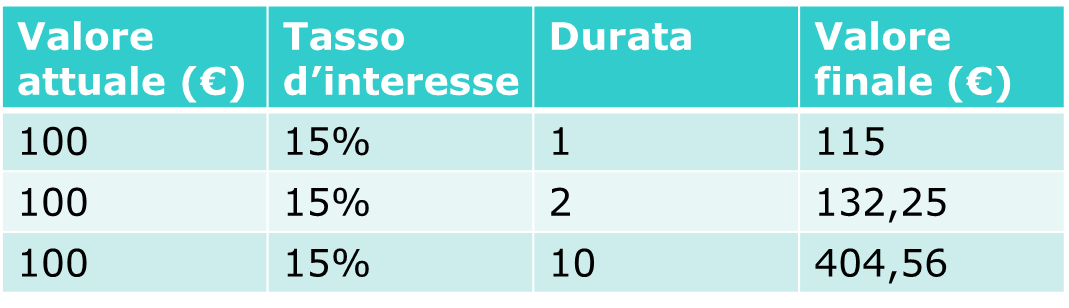 Lez. 7:  Mercati finanziari
Ricapitoliamo (2)
Lez. 7:  Mercati finanziari
2 – Cos’è il tasso d’interesse?
Il tasso d’interesse reale  (o meglio, il c.d. «montante d’interesse», 1+ r ) è un prezzo relativo. In equilibrio sarà uguale a:
La compensazione  (in termini di maggior consumo) che un consumatore / risparmiatore richiede, per rinunciare ad un euro di consumo oggi a fronte di un maggior consumo tra un anno.
In equilibrio, sarò indifferente  tra avere €1 oggi  e  € (1+r) tra un anno
Tasso marginale di sostituzione tra beni presenti e futuri:  MRS = 1+r
Dal punto di vista dell’ imprenditore, è la remunerazione (in termini dell’aumento della produzione, tra un anno) che  compensa il costo sostenuto oggi per un investimento in aumento della stock di capitale pari a  €1, 
In equilibrio, sarà indifferente  tra non investire oggi, oppure investire €1 oggi  e  ottenere un prodotto aggiuntivo pari a € (1+r) tra un anno.
Produttività marginale del capitale (uniperiodale) : MPK = 1+r.
	(questo concetto verrà ripreso nella lezione 8)
Lez. 7:  Mercati finanziari
Cos’è il tasso d’interesse? Discussione
Ogni tasso d’interesse è sempre un prezzo relativo.
Sicuramente, il legame con le preferenze dei risparmiatori e con la redditività del capitale fisico è un forte «ancoraggio» nella determinazione dei tassi reali.
Tuttavia, i tassi d’interesse sono assai più volatili rispetto al rendimento dei beni capitali …
… anzi, spesso ci appaiono «disancorati» (soprattutto nel breve periodo) da ogni legame con l’economia reale.
La finanziarizzazione dell’economia (ossia, la prevalenza delle transazioni finanziarie su quelle commerciali, e l’aumento di peso relativo dei mercati e dei flussi finanziari su quelli commerciali) rende la sfera finanziaria sempre più «autonoma» rispetto all’economia reale
Inoltre, dobbiamo pensare che in ogni momento c’è, di fronte a noi, una diversità di tassi d’interesse nominali (e, di conseguenza, anche reali).
Lez. 7:  Mercati finanziari
Perché tanti tassi d’interesse?
La varietà dei tassi d’interesse è determinata da molti fattori:
La durata dell’impegno finanziario:
I tassi d’interesse tendono a crescere tanto più lungo è il periodo di durata di un prestito 
Il rischio dell’impegno finanziario:
Tendono a crescere tanto più il debitore viene percepito come rischioso
L’ (il)liquidità di uno strumento finanziario:
Tendono a crescere tanto meno liquido è lo strumento finanziario impiegato.
Liquidità: possibilità (per chi possiede uno strumento finanziario, ossia un titolo di credito) di trovare rapidamente su un mercato una controparte che sia disposta a acquistare quello strumento prima della scadenza, pagando un prezzo adeguato.
Nota: non abbiamo ancora parlato di mercati finanziari. Tuttavia già abbiamo trovato uno (dei molti ruoli) che questi mercati dovranno svolgere: assicurare la liquidità di molti strumenti finanziari.
Lez. 7:  Mercati finanziari
Alcuni tassi d’interesse   (Il Sole-24 Ore, 28.02.2020)
Lez. 7:  Mercati finanziari
3 – Principali strumenti finanziari
Vedi il testo per la definizione di questi strumenti (BW, c.7)
Lez. 7:  Mercati finanziari
4 – Principali operatori
Operatori finali:
Consumatori/Risparmiatori
Imprese
Stato
Intermediari:
Banche 
Società di gestione del risparmio (SGR)
Società di assicurazione
Banche d’investimento
Venture capitalist
Banca Centrale (→ vedi lez. 10)
Lez. 7:  Mercati finanziari
5 – Titoli negoziabili e mercati
Titoli non negoziabili
Relazione bilaterale tra un creditore ed un debitore.
Titoli negoziabili (“securities”)
Il debitore si impegna a rimborsare alla scadenza una somma pattuita al creditore (ed eventualmente a pagare gli interessi nel periodi precedenti)
Il creditore può, se lo desidera, vendere in anticipo il proprio titolo sul “mercato secondario”.
I titoli scambiati su tale mercato sono “al portatore”.
La “Borsa Valori” è – in ciascun paese – il principale mercato secondario per i titoli negoziabili
Cartolarizzazione (Securitization)
Trasformazione di un “pool” di titoli, da non negoziabili a negoziabili.
Lez. 7:  Mercati finanziari
Mercato primario e secondario
Mercato primario
Luogo (anche virtuale) della trattativa bilaterale (per un titolo non negoziabile) o multi-laterale (attraverso, ad es., un’asta pubblica) per mettere in circolazione un titolo di nuova emissione.
Mercato secondario
Luogo (soprattutto virtuale) dove il possessore di un titolo negoziabile (già emesso in precedenza) può cederlo ad altri.
Lez. 7:  Mercati finanziari
6 - Valuta di denominazione
In ogni paese vi è una valuta di riferimento per i contratti finanziari: ossia è “normale” indebitarsi oppure acquistare titoli denominati in quella valuta.
Spesso, tale valuta è la stessa unità monetaria che viene usata negli scambi commerciali.
In Italia utilizziamo l’euro sia per le operazioni commerciali che per quelle finanziarie.
In alcuni paesi dell’Africa o dell’America Latina, molti contratti finanziari sono denominati in dollari usa.
In ogni caso, se non vi sono impedimenti legali, i residenti in un paese possono scegliere di: 
Stipulare contratti finanziari in una valuta diversa da quella avente corso legale 
In Italia, posso stipulare un contratto di prestito denominato in dollari oppure sterline
Acquistare (sul mercato secondario) titoli già emessi (all’estero oppure in quello stesso paese) denominati in altra valuta.
In Italia, posso acquistare obbligazioni o azioni denominate in HKD (dollari di Hong Kong) e quotate su Hang Seng (la borsa di Hong Kong).
Lez. 7:  Mercati finanziari
… e rischio di cambio
Il possesso di titoli denominati in una valuta estera espone il possessore al rischio di cambio.
Se un italiano acquista titoli denominati in dollari americani, subirà: 
Una perdita “in conto capitale” se l’euro si apprezza nei confronti del dollaro
Un guadagno  se l’euro si deprezza o svaluta rispetto al dollaro.
Se un italiano si indebita in dollari, subirà:
Un guadagno “in conto capitale” se l’euro si apprezza nei confronti del dollaro
Una perdita  se l’euro si deprezza o svaluta rispetto al dollaro.
In molti casi, è possibile premunirsi contro il rischio di perdite dovute a variazioni del tasso di cambio, assicurandosi (con un altro contratto finanziario) contro tale rischio. 
Questi comportamenti si definiscono “strategie di hedging (copertura)”.
Chi desidera, al contrario, speculare sulla possibilità di un guadagno in conto capitale dovuto ad una variazione del cambio, non adotterà strategie di hedging.
Lez. 7:  Mercati finanziari
7 - Diversificazione, arbitraggio e speculazione
Tre modalità di comportamento che “spiegano” il funzionamento dei mercati finanziari:
Diversificazione:
“Non mettere tutte le uova nello stesso paniere”
è spesso possibile ridurre il rischio del portafoglio posseduto, a parità di rendimento complessivo, aumentando il numero dei titoli detenuti all’interno del  portafoglio.
Arbitraggio:
Se due titoli hanno le stesse caratteristiche 
(ad es., pagano la stessa cedola in conto interessi ed hanno lo stesso rischio),
comprerò quello che ha il prezzo minore.
In mercati competitivi, la diffusione di questo comportamento produce l’assenza di ulteriori opportunità di arbitraggio.
Ossia, l’eguaglianza dei rendimenti tra tutti i titoli che hanno le stesse caratteristiche di rischiosità.
Lez. 7:  Mercati finanziari
Arbitraggio (continua)
L’ arbitraggio  ha conseguenze molti importanti per iI prezzo dei titoli finanziari:
Supponiamo che il tasso d’interesse a 1 anno (privo di rischio) sia 10%
Questo vuol dire: 100 ·(1+0,10) = 110
Ovvero: darò € 100 euro a chi promette di pagarmi  € 110 euro tra un anno.
Ovvero: il prezzo odierno di un titolo che pagherà €110 euro tra un anno è € 100.
Ora supponiamo che Giorgio chieda in prestito € 60 nello stesso periodo, e prometta di renderne € 70 tra un anno. Anche in questo caso, il rischio è nullo.
Cosa succederà?
Tutti preferiranno prestare soldi a Giorgio. Perchè?
Lez. 7:  Mercati finanziari
Arbitraggio (continua 2)
Tutti preferiranno prestare soldi a Giorgio. Perchè?
Il tasso d’interesse sul prestito richiesto da Giorgio  è: 
 i’ = 70/60 – 1 = 16,67% > 10%
È un interesse superiore a quello di mercato!
Quindi, molti si offriranno, in cambio di € 70 tra un anno, di prestare a Giorgio più di € 60.
Questa “gara competitiva” si arresterà quando qualcuno presterà a Giorgio € 63,64.
Perché?
€ 63,64 è il prezzo competitivo di un titolo che promette di pagare € 70 tra un anno, se il tasso d’interesse è 10%:
63,64 · 1,10 = 70
Lez. 7:  Mercati finanziari
Arbitraggio e prezzo dei titoli
Fattore di sconto
Lez. 7:  Mercati finanziari
Arbitraggio e prezzo dei titoli (2)
Relazione inversa tra tassi d’interesse e prezzi delle obbligazioni
Quando i tassi d’interesse di mercato aumentano (diminuiscono),      i prezzi di tutti i titoli diminuiscono (aumentano):
Se ciò non avvenisse, si aprirebbero delle “opportunità di arbitraggio”, ossia a parità di caratteristiche, alcuni titoli diventerebbero molto più attraenti per gli investitori.
Lez. 7:  Mercati finanziari
Due (tra molti) modi di fare arbitraggio
L’attività di arbitraggio non comporta alcun rischio
Se sul mercato sono presenti opportunità di arbiraggio ,
è possibile guadagnare soldi senza rischiare nulla 
e senza disporre di alcun capitale iniziale!
Primo esempio:
Nello stesso mercato, è possibile ottenere (oppure concedere) un prestito al 10%, ed un altro al 12%
Cosa farò? 
Sfrutterò la possibilità di arbitraggio: potrei indebitarmi per 1 milione al 10%, e prestare lo stesso milione al tasso del 12%. 
Confronto i “flussi di cassa”:
Oggi, flusso netto di cassa:                  1.000.000 – 1.000.000 = 0.
Tra un anno, flusso netto di cassa:   – 1.100.000 + 1.120.000 = + 20.000 
Un bel profitto, a rischio zero!
Lez. 7:  Mercati finanziari
Due (tra molti) modi di fare arbitraggio (2)
Secondo esempio (sul mercato dei cambi: arbitraggio triangolare)
Il tasso di cambio dollaro /euro è:  		$ 1,10 = € 1
Il tasso di cambio sterlina / dollaro è :	£ 0,88 = $ 1	
Il tasso di cambio euro/ sterlina è: 		€  1,16 = £ 1
Dove sta l’arbitraggio?
Con € 100,  compro  $ (100·1,10) = $ 110
Con $ 110,  compro  £ (110·0,88) = £ 96,8
Con £ 96,8  compro  € (96,8·1,16) = € 112,29 
Ho completato il triangolo: ero partito con € 100 e ora ne ho € 112,29: 
Un guadagno privo di rischio di oltre il 12%!
Non può durare: l’attività di arbitraggio di tanti operatori come me farà subito “riallineare” i prezzi delle valute (i tassi di cambio).
Ad esempio, verificate che in questo caso non vi sono opportunità di arbitraggio:
$ 1,1043 = € 1 ;       £ 0,7794= $ 1 ;       € 1,1619 = £ 1 .
(verifica: 1,1043 * 0,7794 * 1,1619 = 1,00004  1)
Lez. 7:  Mercati finanziari
Major cross rates
Questi sono i prezzi (tassi di cambio) delle quattro principali valute, 
quotate sul Financial Times del 28 febbraio 2020








Verificate che sono quasi perfettamente allineati, anche se non del tutto
(probabilmente perchè sono stati rilevati in momenti diversi della stessa giornata)
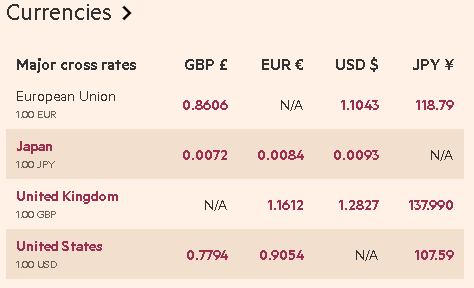 Lez. 7:  Mercati finanziari
Speculazione
Speculazione:
L’ultima modalità di comportamento sui mercati finanziari è la speculazione. 
In un certo senso è l’opposto dell’arbitraggio:
L’ arbitraggista non corre rischi
Lo speculatore corre rischi elevati.
Cosa vuol dire speculare?
Speculare = scommettere su un evento futuro che (se si realizza) determinerà l’ apprezzamento di un titolo che si possiede, o il deprezzamento di un titolo che si è venduto “allo scoperto”. 
Vendere allo scoperto: prendere a prestito un titolo per un periodo e  subito venderlo, con l’intenzione di riacquistarlo al termine del periodo (nell’aspettativa che, per allora, il prezzo sarà diminuito).
Lez. 7:  Mercati finanziari
Speculazione e bolle speculative
Se la speculazione è sostenuta da un’aspettativa fondata, può portare a guadagni elevati (se l’evento previsto si verifica):
Ad esempio, mi indebito in sterline, nell’aspettativa che la sterlina in futuro si deprezzerà fortemente.
Se però l’aspettativa è priva di fondamento, allora gli speculatori stanno solo gonfiando una “bolla”: 
Acquistano un titolo solo perché il prezzo è salito nel recente passato,     e si aspettano che continuerà a salire anche nel futuro …
… e questo, per un po’, si verifica effettivamente, ma solo perchè il prezzo è “spinto” dai continui acquisti degli stessi speculatori.
Ma la storia di tutte le bolle è una sola:
Alla fine “scoppiano” e, quando questo succede, chi aveva investito avrà accumulato perdite enormi!
Lez. 7:  Mercati finanziari
8 - La macroeconomia ed i mercati finanziari
Perché i mercati finanziari sono così importanti per la macroeconomia?
Buon funzionamento e solidità del sistema finanziario, ed in particolare delle banche, sono necessari per:
Incentivare il risparmio.
Favorire il finanziamento degli investimenti produttivi.
Rendere efficace la politica monetaria.
Instabilità dei mercati finanziari e crisi finanziarie:
Scoraggiano il risparmio.
Riducono le risorse finanziarie per il finanziamento degli investimenti.
Richiedono l’intervento delle banche centrali per ripristinare la stabilità monetaria e finanziaria e per garantire il buon funzionamento del sistema finanziario.
Lez. 7:  Mercati finanziari
Mercati finanziari e PIL: dimensioni (2018, mld US $)
Lez. 7:  Mercati finanziari
Come continua?
Dalla prossima lezione, inizieremo a studiare la macroeconomia «di breve periodo», ovvero la macroeconomia keynesiana.
Non dovremo però dimenticare che anche le decisioni di breve periodo sono influenzate dalla valutazione di ciò che ci aspetta nel futuro.
Inizieremo dall’approfondire lo studio delle componenti della domanda aggregata: che cosa determina, in dettaglio, le decisioni aggregate di consumo e di investimento?
Il riferimento bibliografico è: BW  c.8
Lez. 7:  Mercati finanziari